English ITT Mentors’ Meeting
29th June 2023
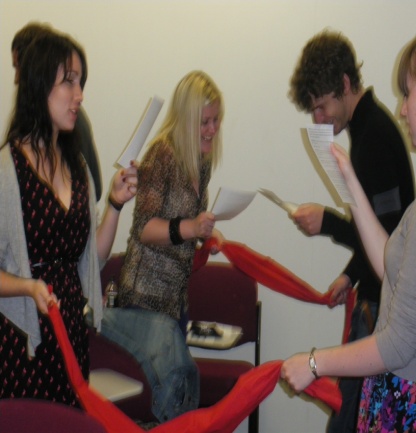 Item 2: Review of the Year
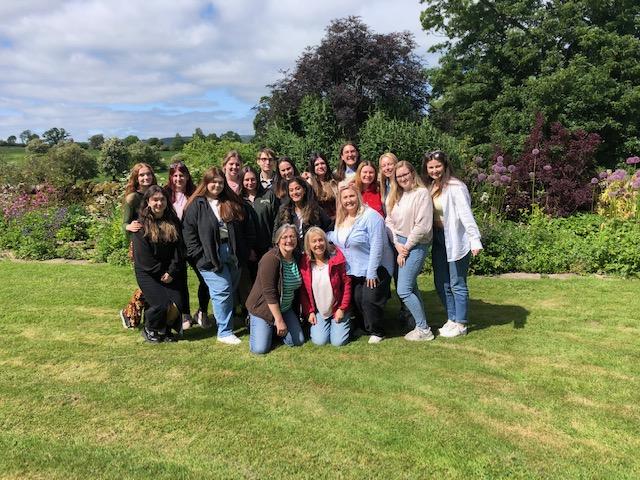 Item 2: Completion rates
2022-23 English Cohort:
Number starting the course: 17
Number taking leave of absence: 0
Number withdrawn from the course: 0
Number who have passed the course: 17
Item 2: First posts
14/17  employed from Sept. as ECTs:
1 - York
1 - Leeds
2 - Wakefield
3- North Yorks
2- East Yorks
1 – Hull
1 - Liverpool
1 - Oxford
1 – London
1 – Devon
Others:
1 has secured a job teaching in China for a year

1 is taking a gap year and travelling, but plans to start ECT Year 1 in September 2024

1 is still looking for employment but wanting to teach ideally for the next two years in an international school in Europe
N.B. Financial support over Summer and across September for this cohort?
Item 2: In Year Changes to the Training Programme
Supporting & challenging EAL Pupils in English
Increased focus on:
Post 16 English Language & English Literature
Creativity in English Teaching
Handouts: 
Gilbert, F. (2022) The Reciprocal Rebellion: Promoting Discussion in Authoritarian Schools, Changing English, 29:3, 232-250
Smith, L. (2019) ‘We’re Not Building Worker Bees.’ What Has Happened to Creative Practice in England Since the Dartmouth Conference of 1966?, Changing English, 26:1, 48-62,
Item 2
Training UoY English Trainees in 2022-2023

How was it for you?
e.g. 
Highlights? 
Challenges you faced as mentors? (and solutions you found?)
What explicit connections to any university based training did you make, how did you do this and how did this go?  
How did you use pedagogical reading (i.e. the Barbara Bleiman book and any other reading) as part of your mentoring?
Item 2
Reflections of an English Trainee on this Year
“It has been a long year.
Everyone told me the PGCE was intense, but it’s hard to understand this without going through it. Navigating the plethora of commitments to schools, the university, and friends and family, is overwhelming. Waking up and facing a new challenge every day quickly becomes exhausting. Crucially, the course causes you to question who you are and what you want for yourself – there is no way to encapsulate the fraught experience of adjusting to the change of character that occurs during the PGCE year.
Despite questioning whether the career was for me, there was always something that made me stay on the course. Fortunately, I was placed in two schools with supportive departments and fantastic mentors, alongside phenomenal guidance and support from staff at the university – when faced with challenges, I had a wealth of wisdom and kindness to draw upon. I also met a great group of fellow trainees, who I am glad to call friends. But it was only when returning to my second placement for professional enrichment that I realised what kept me going during the year; the students who I taught were genuinely happy to see me return. I understood, then, that I had done something positive for these young people, and in that, had embarked on a career I could not easily give up.
Because, while it is difficult to express the challenges of the year, it is equally hard to express how much I have gained. I am a far more resilient person, and far more confident than I was. I have gained a lot of good memories, of triumphant lessons, of conversations with students, of long and good days. I came away from both placement schools knowing, “I’ll miss this place.”
To future trainees: know the students – it both helps with classroom management and is far more rewarding. Embrace imperfection – you cannot please everyone, so do all you can, and move on. Remember you are a human being before you are a teacher. Lastly, make a note of when it feels worth it. It’s easy to forget, amidst the intensity of the year, but those moments will keep you going during the course and will stay with you long afterwards.”
Item 2
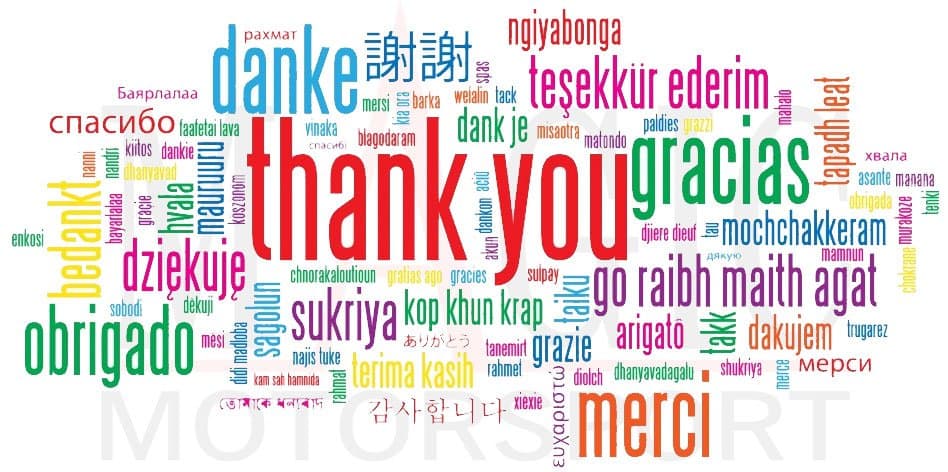 Item 3
Introducing… ITaP
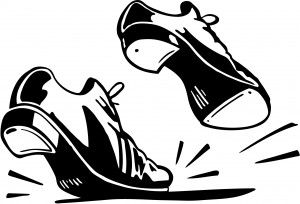 Item 3
ITaP = Intensive Training and Practice
Requirement for 2024-25 ITT delivery
4 ITaP weeks
ITaP weeks must have a minimum of 25 hours of structured time, including 5 hours of expert input 
‘Some’ ITaP time must be spent in schools
Our intention is to pilot an ITaP week (ITaP 2) in 2023-24 (January 2024)
School Professional Tutors are already aware and on board
Item 3
Building positive relationships which set high expectations
ITaP CCF Overview
Beginning of Placement 1 Block 1
ITaP 3
ITaP 1
ITaP 2
ITaP 4
Mid February
CCF 3
CCF 6
Mid October
CCF 1
CCF7
Early January
CCF 2
CCF4
Early April
CCF 5
CCF 8
Adaptive and Responsive Teaching
Supporting Progression through Effective Planning
Accurate and Productive use of Assessment
Building positive relationships which set high expectations
Beginning of Placement 1 Block 2
End of Placement 1 Block 2
End of Placement 2 Block 1
Item 3
ITaP 2: Supporting Progression through Effective Planning
Key areas of CCF
Brief ITaP Week Summary
2.1. Learning involves a lasting change in pupils’ capabilities or understanding.
2.6. Where prior knowledge is weak, pupils are more likely to develop misconceptions, particularly if new ideas are introduced too quickly.  
2.9. Worked examples that take pupils through each step of a new process are also likely to support pupils to learn. 
4.2. Effective teachers introduce new material in steps, explicitly linking new ideas to what has been previously studied and learned. 
4.3. Modelling helps pupils understand new processes and ideas; good models make abstract ideas concrete and accessible.
4.4. Guides, scaffolds and worked examples can help pupils apply new ideas, but should be gradually removed as pupil expertise increases.
4.5. Explicitly teaching pupils metacognitive strategies linked to subject knowledge, including how to plan, monitor and evaluate, supports independence and academic success.
The key focus of this week is for trainees to further develop their use of explicit instructions and explanations, through the use of careful modelling and worked examples, appropriate metacognitive strategies, alongside planning for tackling misconceptions within lessons. The trainees will use this development to plan across a sequence of lessons, as they move beyond planning and delivering lessons as a somewhat isolated event.
Preparation for Assignment 2
Item 3
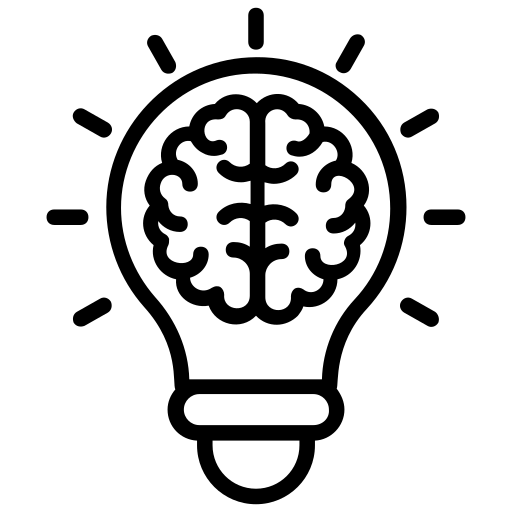 Wednesday (10/1/24)
University
Monday (8/1/24)
University/ SD Hub
Tuesday (9/1/24)
Placement School
Thursday (11/1/24)
Placement School
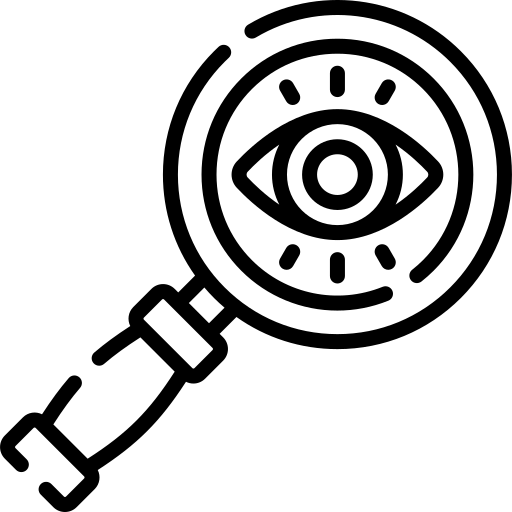 Activate
Observe
Practise
Apply
Friday (12/1/24)
University
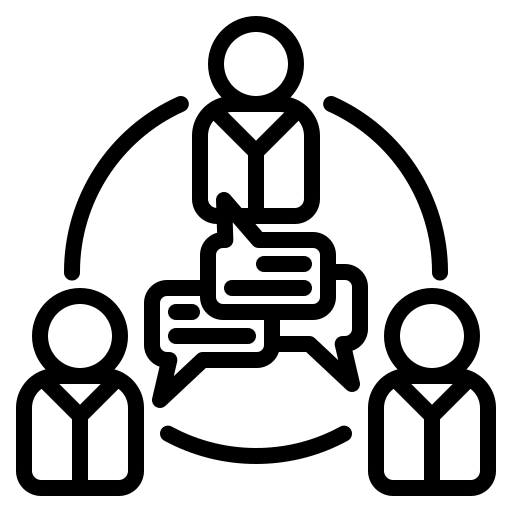 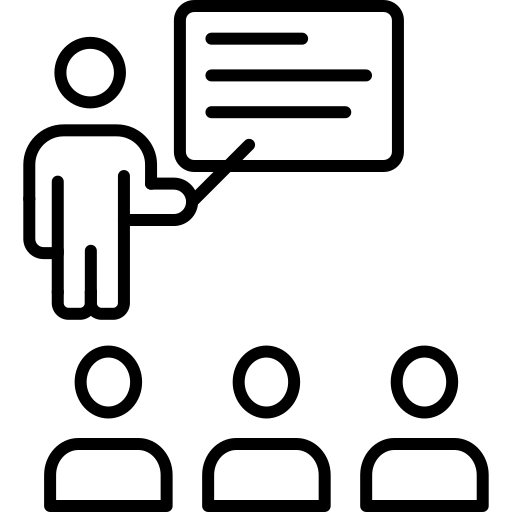 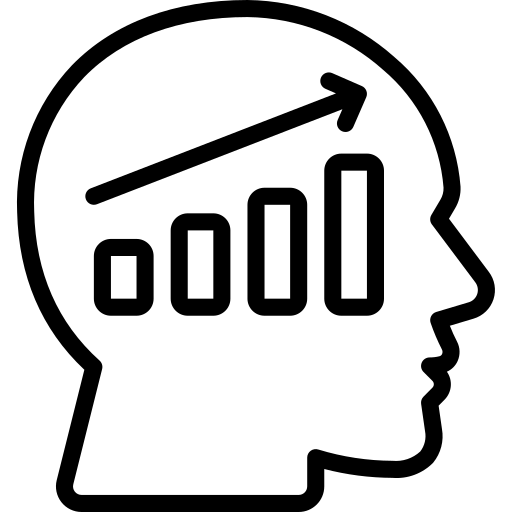 Refine
Item 4
OfSTED Update
Link to Current Ofsted Inspection Framework for ITE
Item 4
Intent
170. In evaluating the ITE provider’s intent, inspectors will primarily consider the curriculum provided by the ITE provider. They will discuss this with the provider’s representatives, leaders and managers. Inspectors must ensure that the curriculum provided prepares trainees to meet the relevant professional standards (QTS or EYTS). In primary and secondary phases, ITE inspectors must ensure that providers produce the minimum entitlement outlined in the ITT core content framework.

Implementation
171. In evaluating the implementation of the ITE curriculum, inspectors will primarily consider how trainees are taught, trained and supported at both the centre and on placements, including the quality of mentoring.
Item 5 – Ofsted
Impact
176. When inspectors evaluate the impact of the education and training offered by the provider, their focus will primarily be on whether trainees know more and remember more of the intended curriculum and apply that knowledge to their practice.
Item 4
Item 5 – Ofsted
41. A provider’s ITE curriculum sets out the aims of a teacher-training programme, covering both centre- and placement-based training. It also sets out the structure within which those aims should be implemented, including the knowledge, skills and behaviours to be gained at each stage. It enables the evaluation of trainees’ knowledge and skills against those expectations.
104. The framework seeks to put a single, joined-up conversation about education at the heart of inspection. It is built around the connectedness of the trainee curriculum, training on pedagogical approaches and assessment of trainees within the ‘quality of education and training’ judgement.
115. Inspectors will use meetings with mentors to consider how the training and support they provide for trainees is part of a subject- and phase-specific curriculum that is purposefully integrated (where applicable) across the centre- and placement-based settings. This conversation will allow inspectors to consider the role of mentors within the provider and whether the mentors’ agreed role allows them to provide trainees with the training and support they need.
Item 5
An Ideal Key Stage 3 English Curriculum?
Your group task is to begin designing a long-term curriculum plan for Key Stage 3 English showing what ideally you feel should be taught (knowledge & skills) and how you would sequence this learning so that you end up with something coherent that lays a strong foundation for GCSE success in Language & Literature.
Link to Folder of Trainees’ Work
Item 6: Recruitment
Current Accepts for English is: 24
York: 16
Pathfinder: 4
DMTSA: 4

N.B. We have one person holding 2 offers currently so the group may end up as 25. 
Applications for English are now CLOSED!
N.B. £15,000 training bursary for English this coming year. 

86 in the entire cohort so far (It was 72 this same time last year)!
Item 7: A.O.B.
?